人教精通版四年级上册
Unit5 I like those shoes.
WWW.PPT818.COM
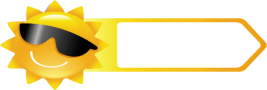 Review
Play a game
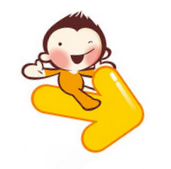 Game
What’s missing?
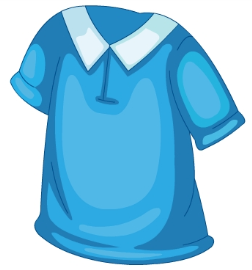 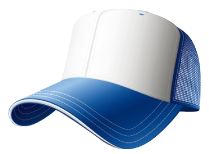 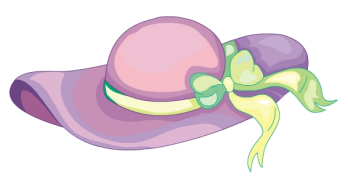 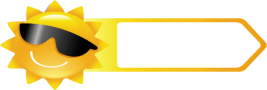 Review
Look and say
Put on your hat
It’s hot today. ___________, please.
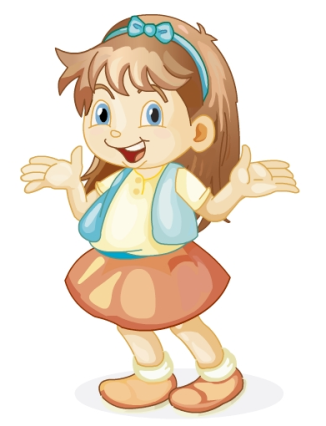 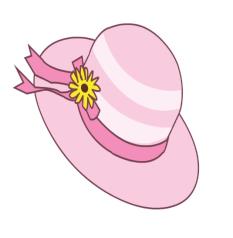 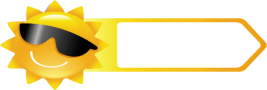 Lead-in
Let’s sing
Today is my friend Kate’s birthday.
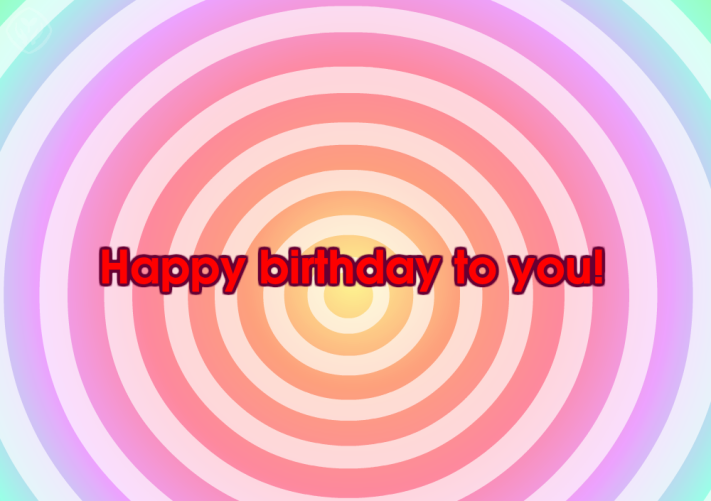 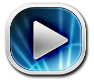 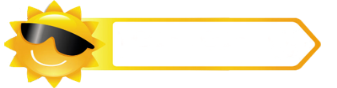 Presentation
Look and guess
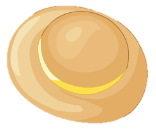 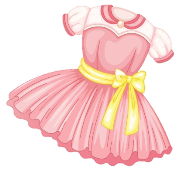 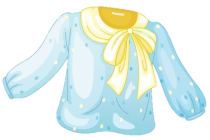 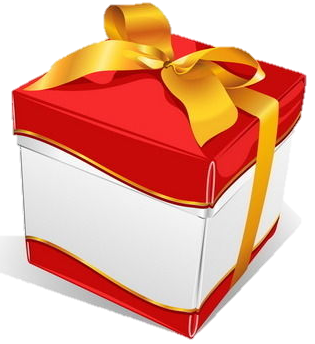 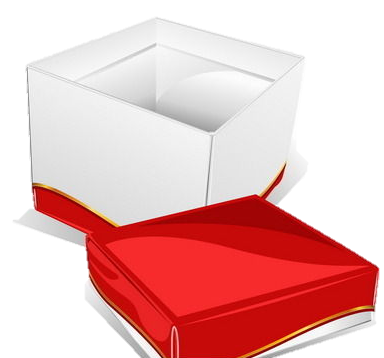 Guess! What’s in the box?
It’s a …
Let’s open it and see.
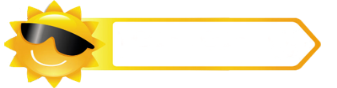 Presentation
Let’s learn
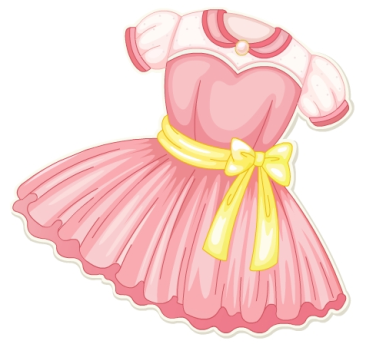 This is for her.
dress
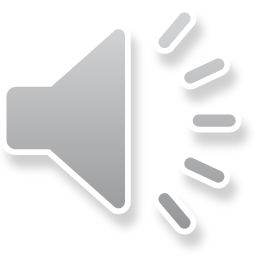 It’s a pretty dress.
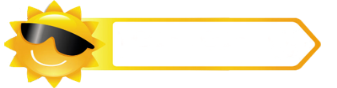 Presentation
Let’s learn
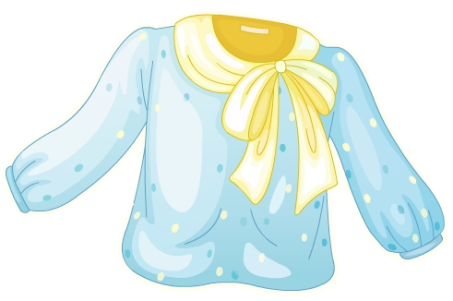 This is for her.
blouse
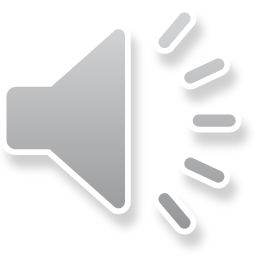 blouse 通常指女士衬衫。
shirt 通常指男士衬衫。
It’s a blue blouse.
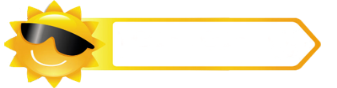 Presentation
Look and say
Guess! What are they talking about?
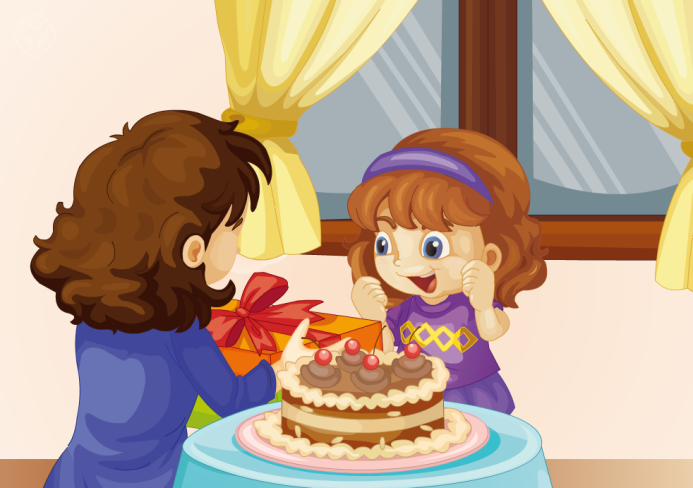 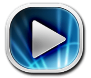 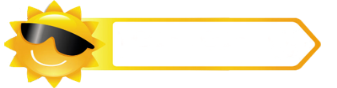 Presentation
Listen and imitate
2
For me? What’s in the box?
1
Oh, it’s a dress!
Lisa, this is for you.
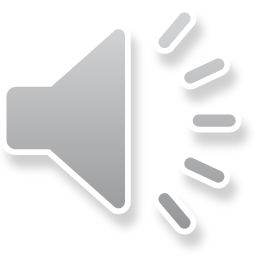 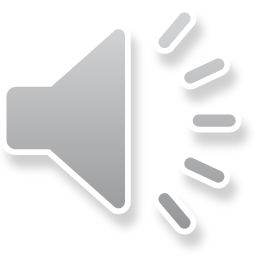 4
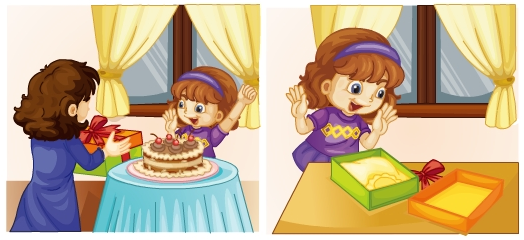 Open it and see.
3
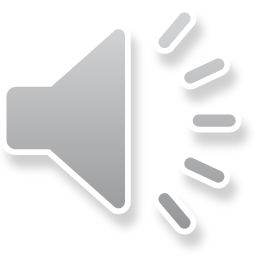 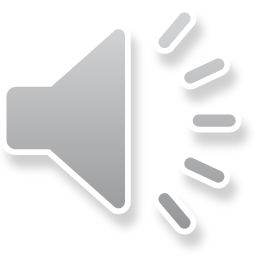 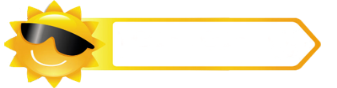 Presentation
Listen and imitate
6
Wow! It’s pretty!
5
And a hat! Happy birthday!
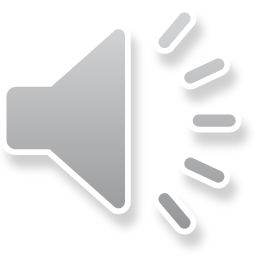 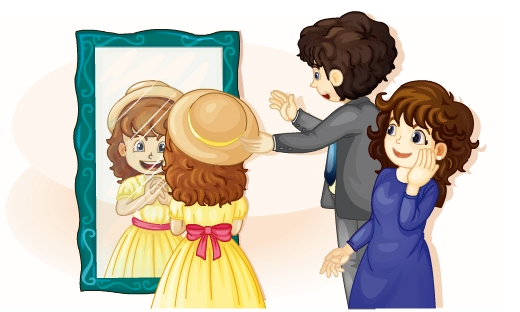 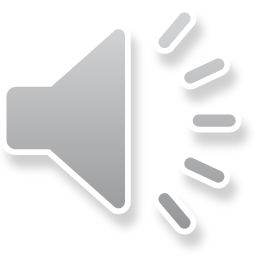 Thanks, Mum and Dad!
7
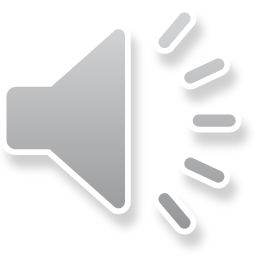 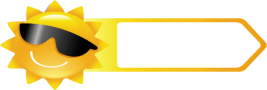 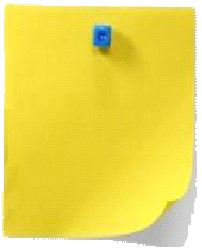 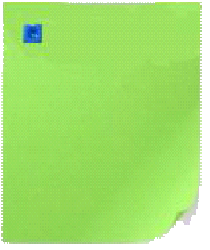 Read together.
(齐读)
Read in groups.
  (分组读）
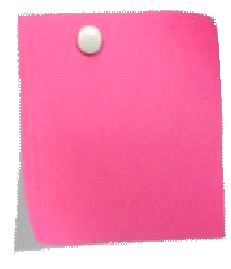 Read in roles.
（分角色读）
Practice
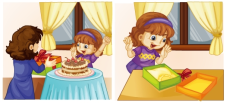 Let’s read
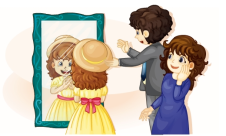 3
1
2
Show time
三人一组试着来表演，其他同学来评价。
Good
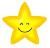 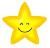 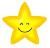 Great
Excellent
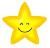 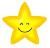 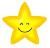 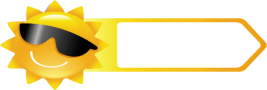 Practice
Just read and write
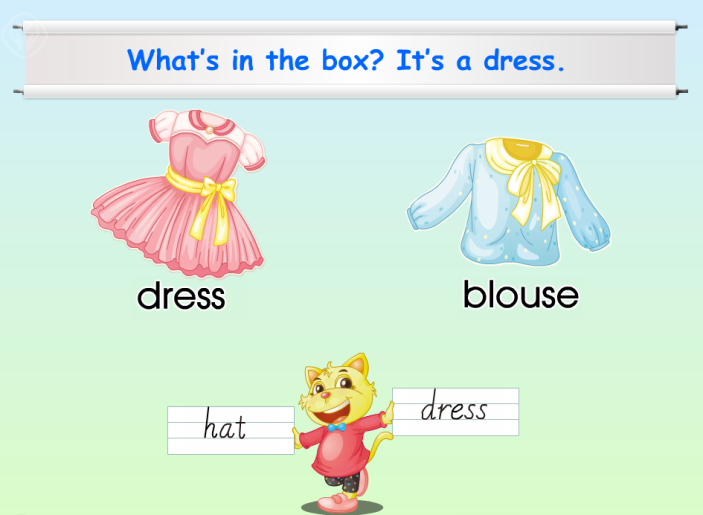 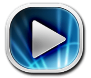 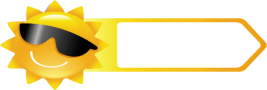 Practice
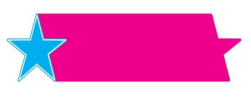 活动1
Pair work
活动时间：2分钟
活动内容：同桌两人一组，将课前准备的衣物图片分别放进铅笔盒、书包或小盒子里，互相猜一猜同伴的盒子里有什么，对者将获得该图片。得图片多者获胜。
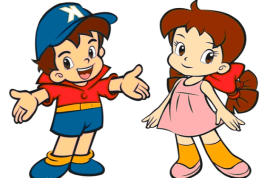 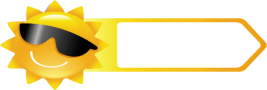 Practice
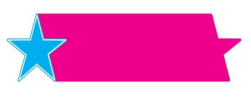 活动2
Group work
活动时间：5分钟
活动名称：“传话游戏”
活动内容：教师将课前准备好的一些有关衣物的图片或单词卡片放进盒子，教师发出指令：What’s in the box? Open it and see. 每一组第一个学生打开盒子看到里面有什么，然后悄悄用英语告诉第二个同学：It’s a… 第二个同学再依次往后传，最后一位同学大声宣布答案，师生共同打开盒子验证答案是否正确。
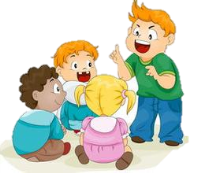 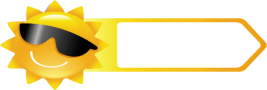 Practice
Let’s play
3
Look. It’s a T-shirt.
1
What’s in the box?
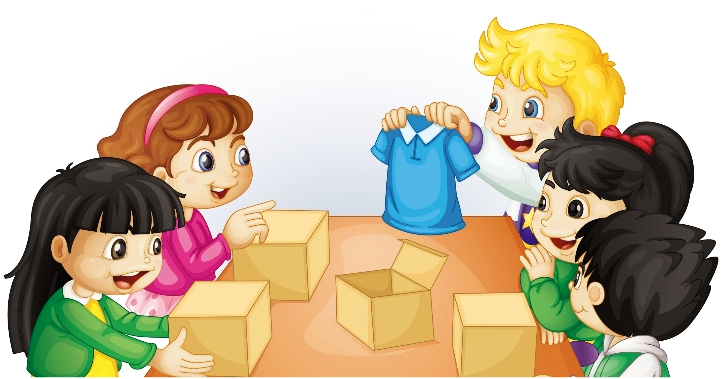 2
Open it and see.
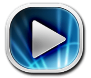 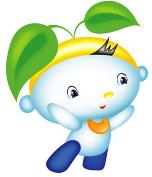 Summary
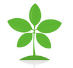 本课学习的着装类的单词有：
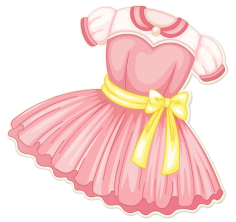 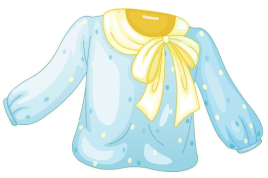 dress
blouse
Summary
本课学习的有关物品的提问及回答的句型：
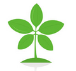 —What’s in …?
—It’s a/an ...
Homework
1. 跟读Just talk部分的课文录音，并注意语音、语调。
2.自己亲手制作单词卡片，或整理自己穿过的衣服、玩过的玩具等，放在盒子或袋子里，和父母一起玩猜谜游戏。
3. 预习Lesson 27。
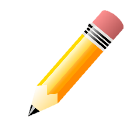 Close